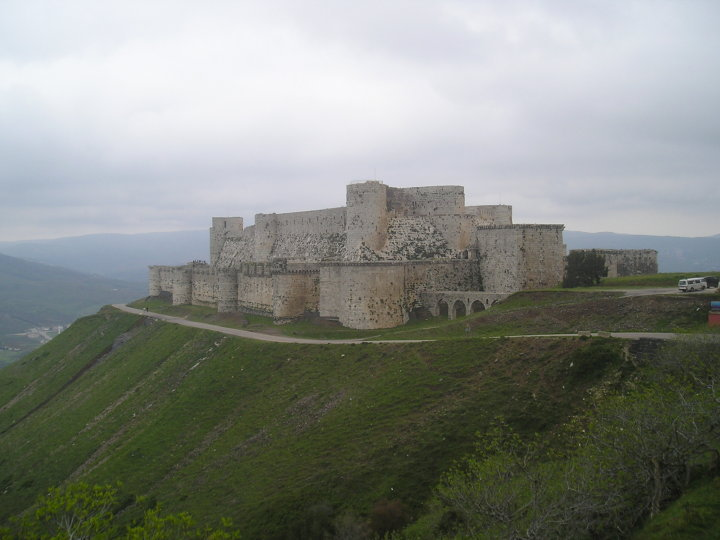 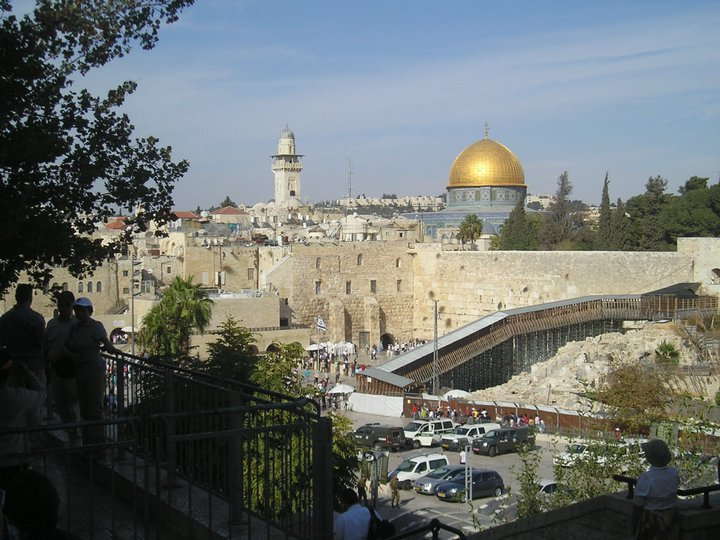 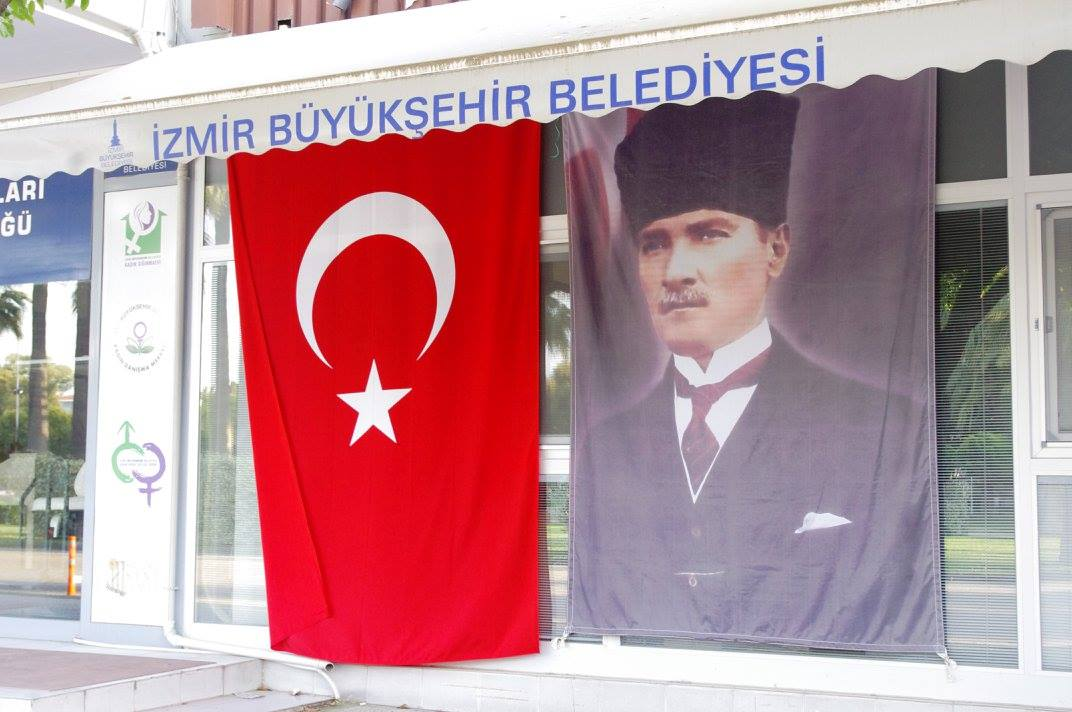 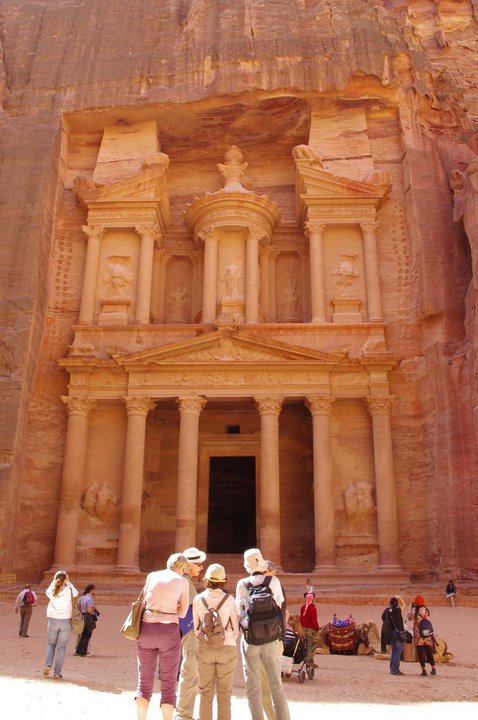 POLITICS AND SOCIETY IN THE MIDDLE EAST
Mgr. Eva Taterova, M.A., Ph.D.
Faculty of Social Studies
Masaryk University
COURSE OVERVIEW
Online MS Teams: https://teams.microsoft.com/l/team/19%3ab0d0b5ab9fcd4ed3b2c1db19838a9892%40thread.tacv2/conversations?groupId=c05d8366-4960-4f80-90d6-8a51da33eec2&tenantId=11904f23-f0db-4cdc-96f7-390bd55fcee8 

Credits: 4 ECTS

Lecturer: Mgr. Eva Taterova, M.A., Ph.D. (evataterova@gmail.com)
COURSE SCHEDULE
October 8: Introduction. scope of the course, organization of the course, and course requirements
October 15: Middle East: the basic terminology, geography, demography
October 22: History of Middle East before 1945
October 29: Arab-Israeli Conflict I
November 5: Arab-Israeli conflict II
November 12: Iran: From Western Ally to Islamic Republic
COURSE SCHEDULE
November 19: Midterm, movie
November 26: Political Development of Lebanon
December 3: Post Cold War Conflicts in the Middle East 
December 10: War in Syria
December 17: EU and the Mediterranean region
January 7: Current Events in the Middle East
January 14: Final Exam
COURSE ACTIVITIES
Midterm: November 19, 5 open questions, 40 points

Final Exam: January 14, 6 open questions, 60 points
GRADES
A		92 - 100
B		84 - 91
C		76 - 83
D		68 - 75
E		60 - 67
F		less than 60 points
page 6
LEBANON
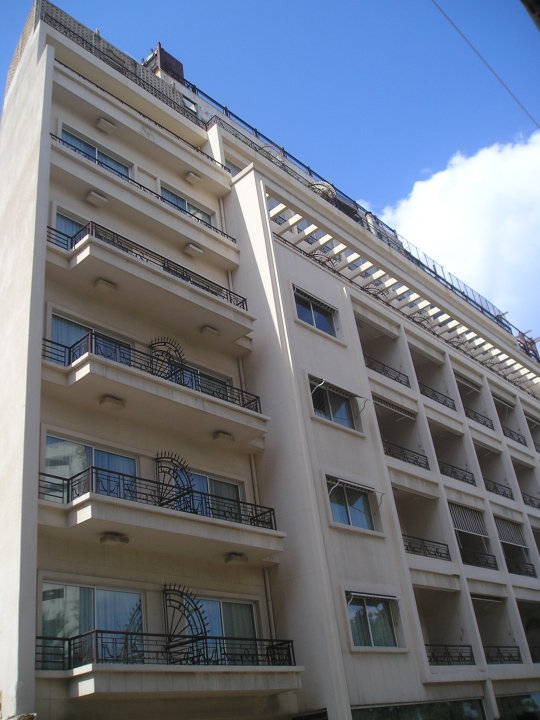 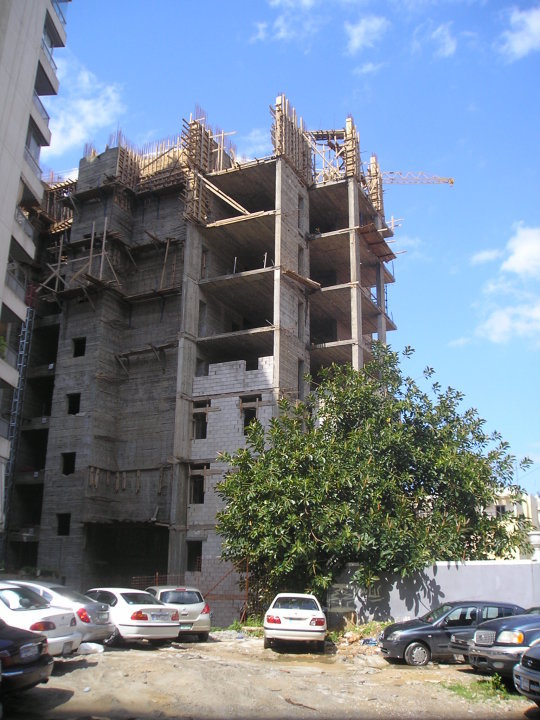 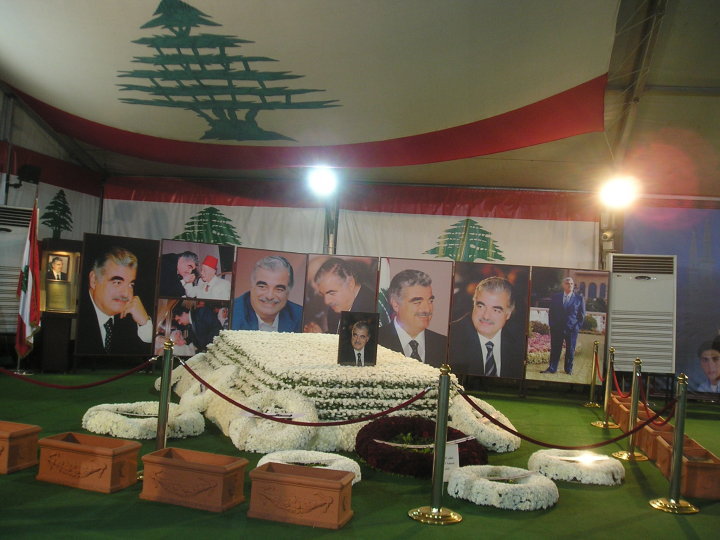 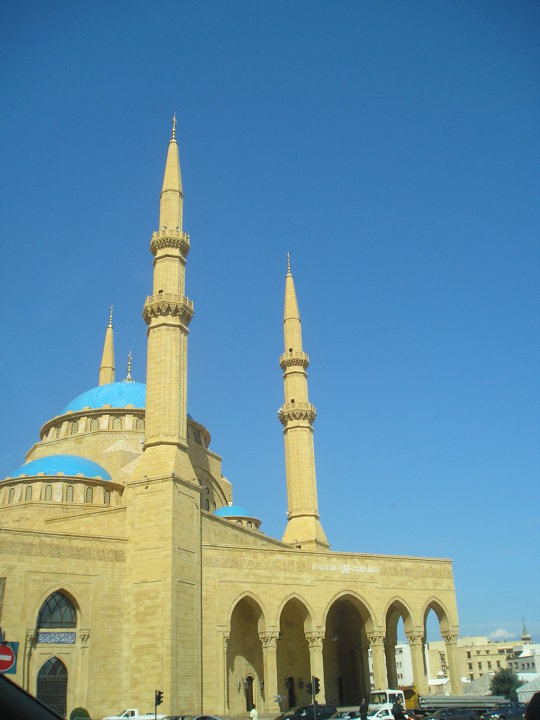 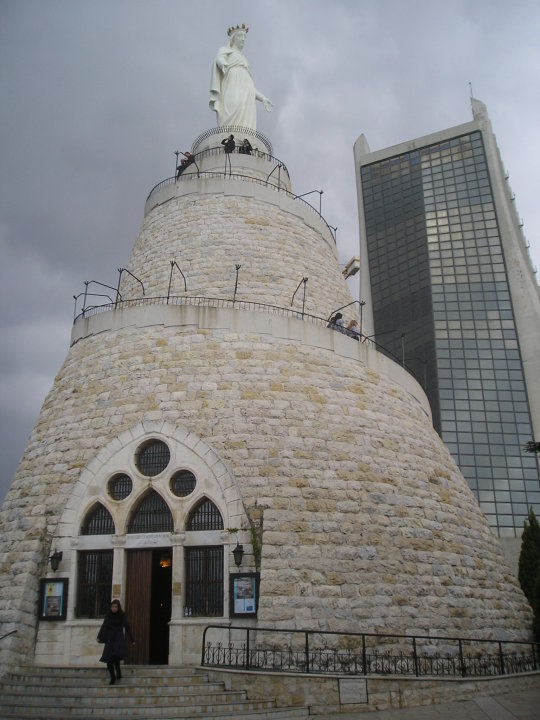 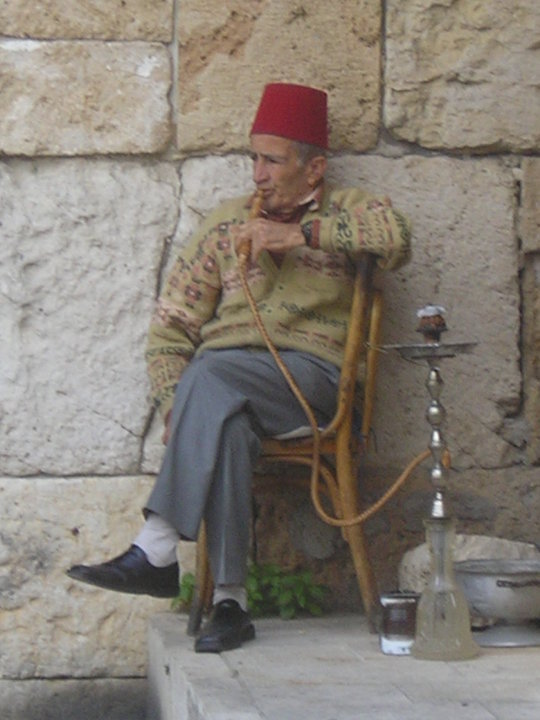 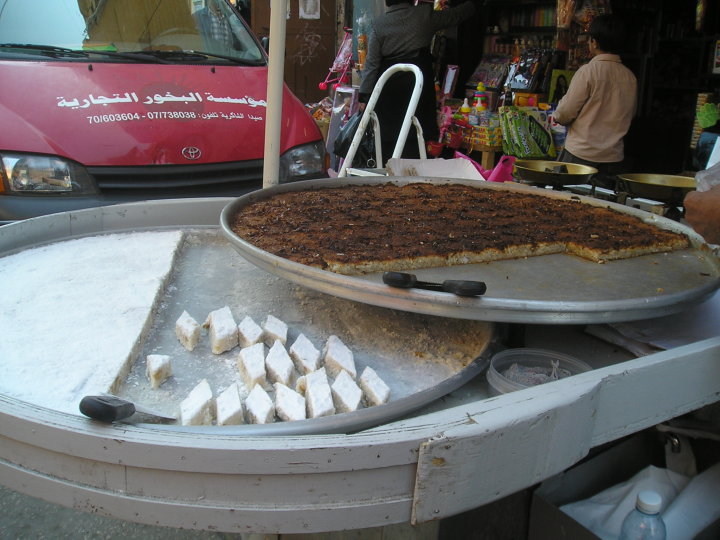 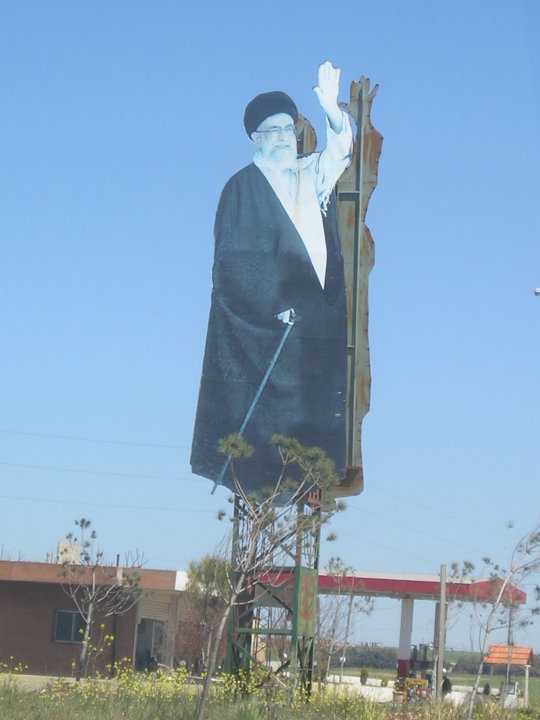 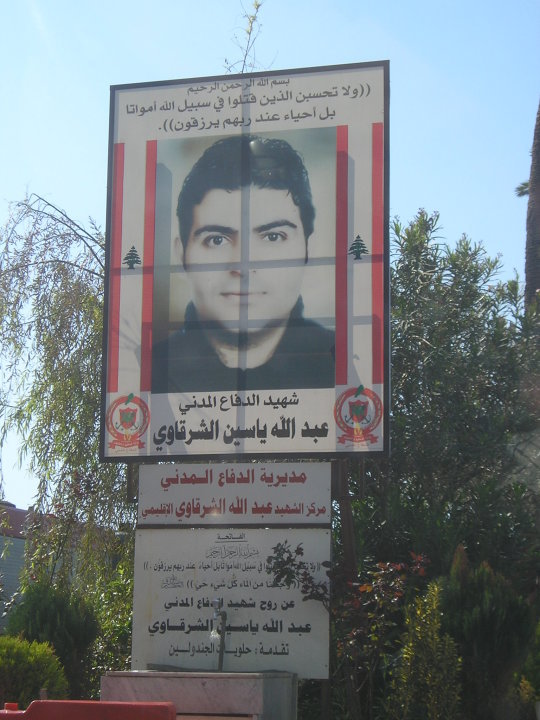 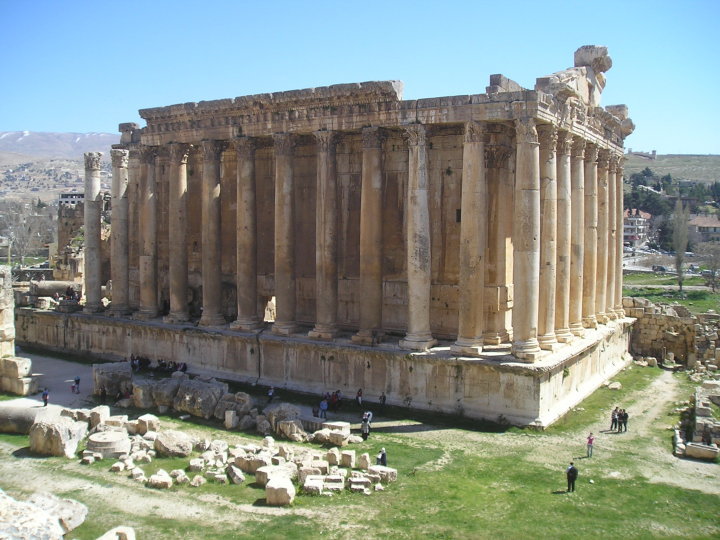 SYRIA
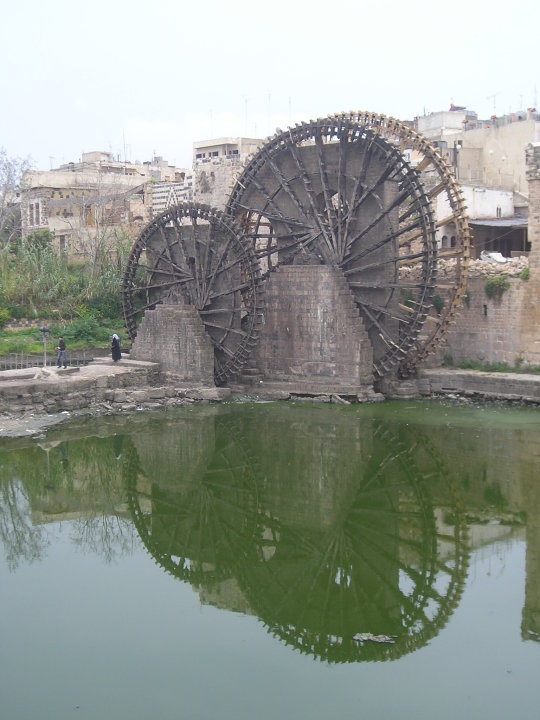 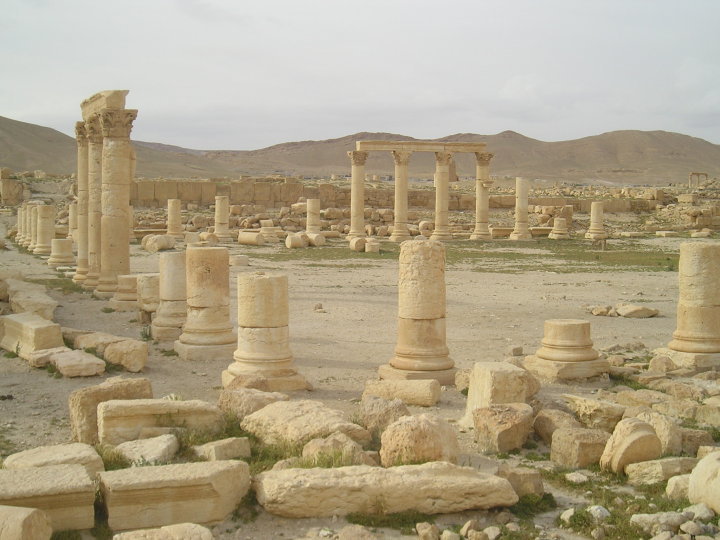 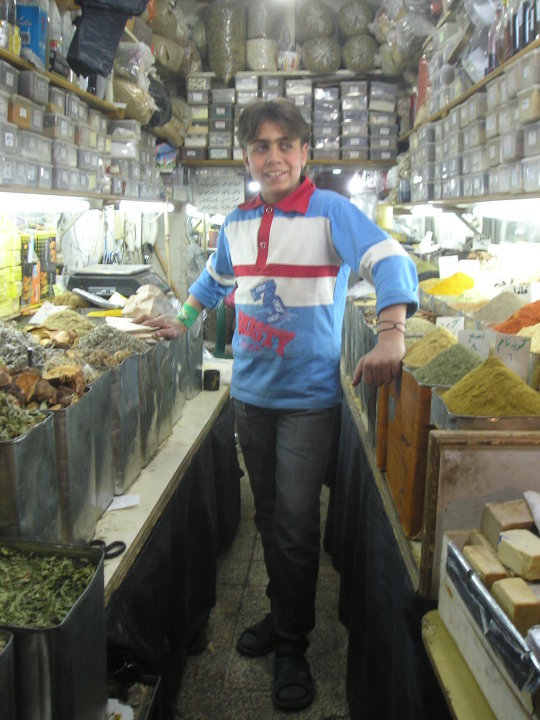 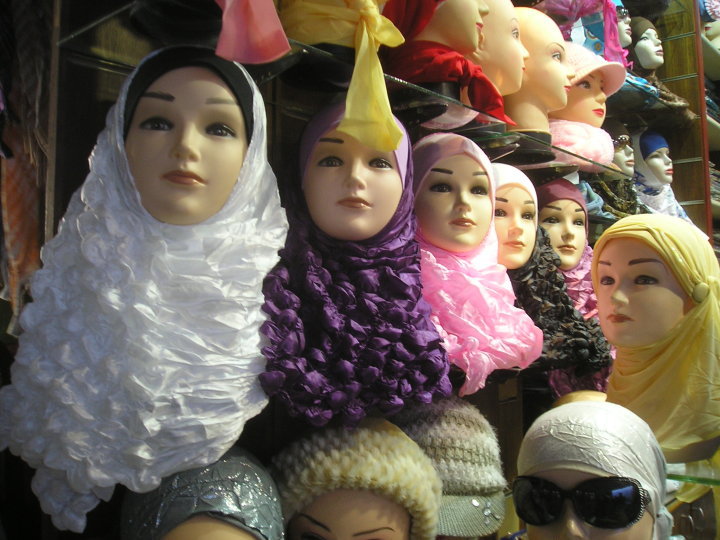 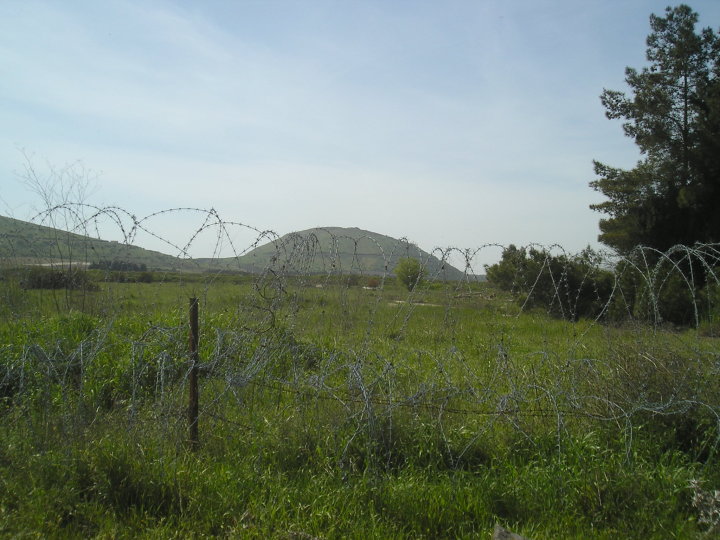 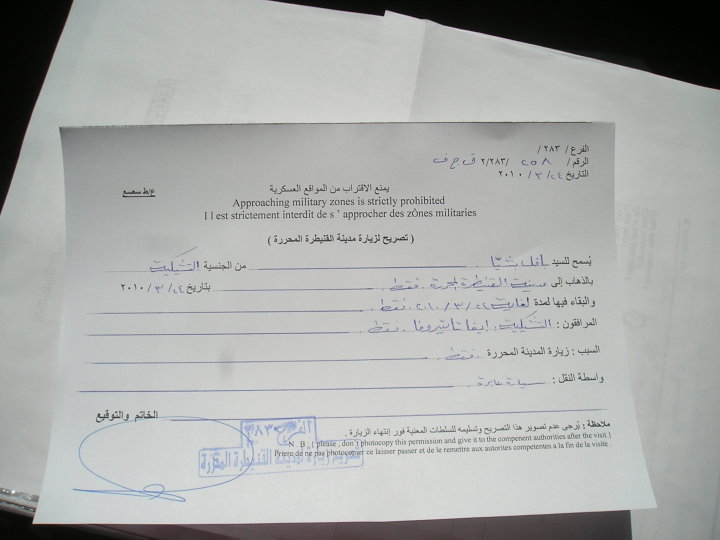 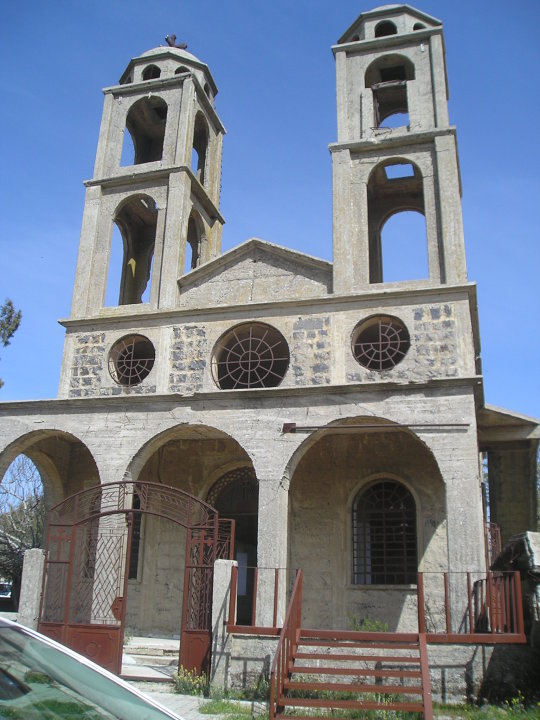 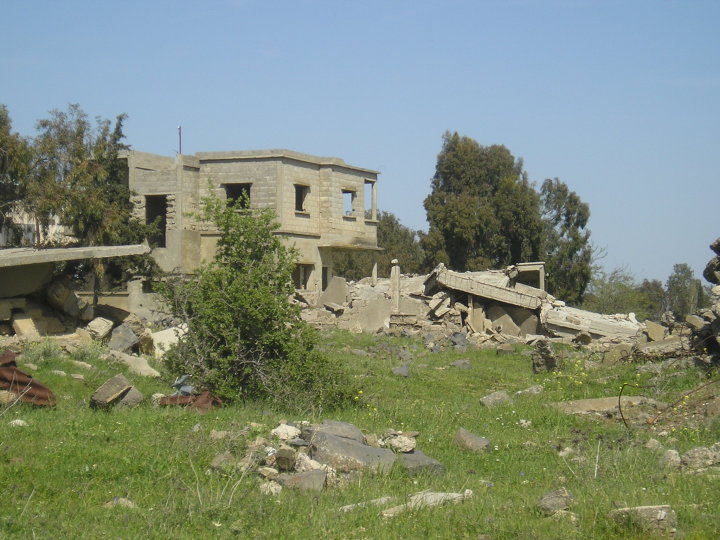 JORDAN
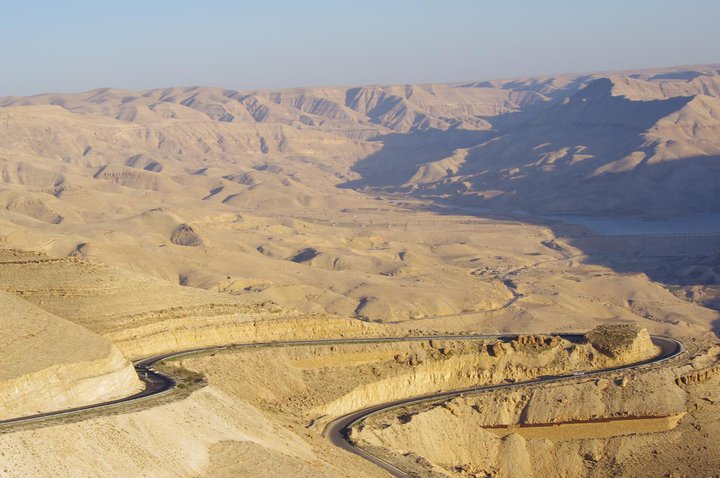 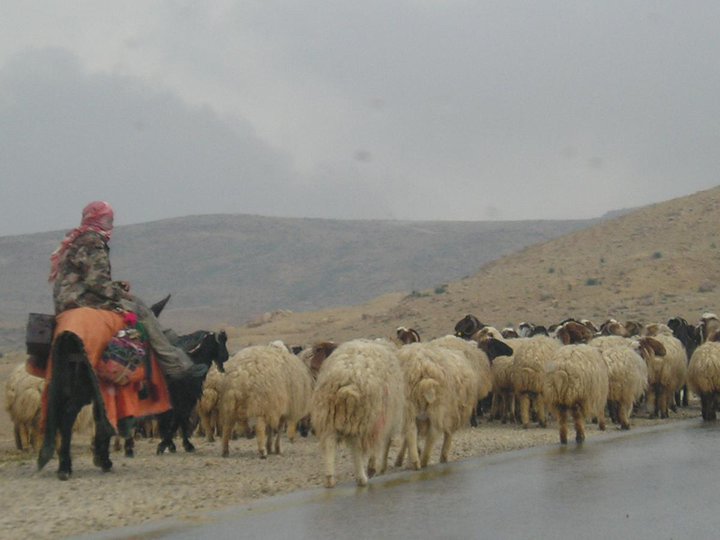 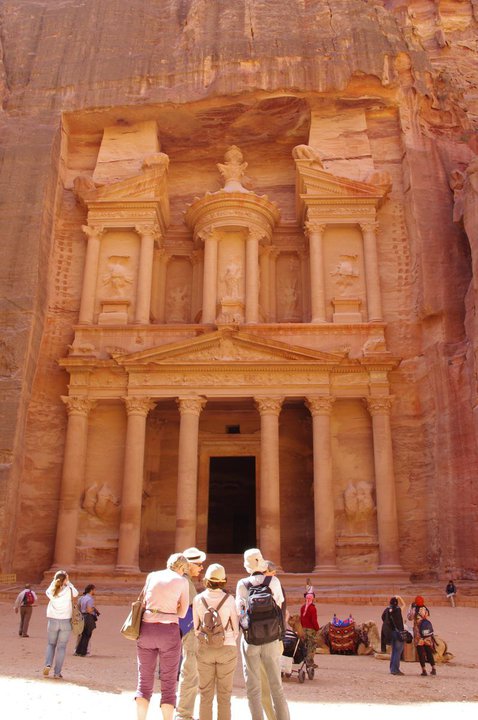 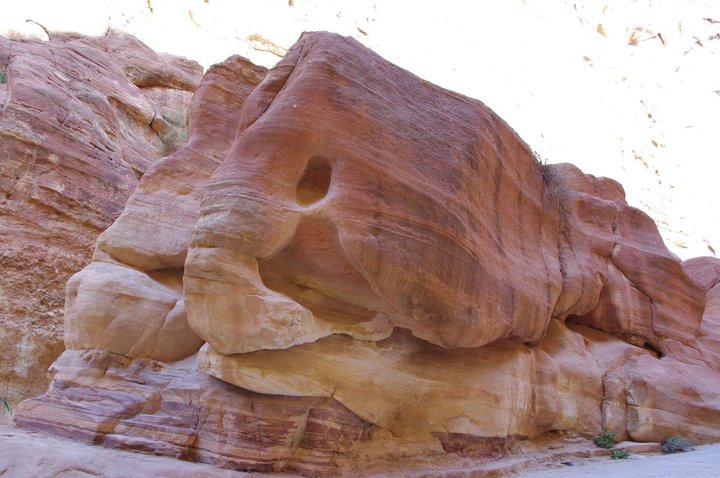 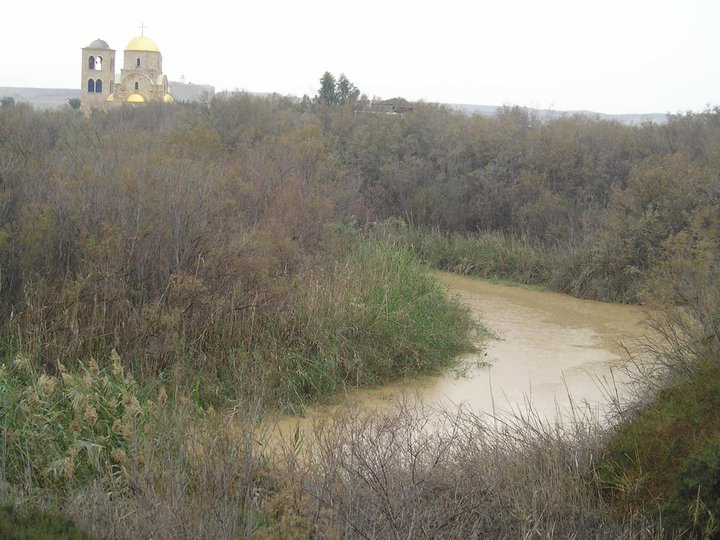 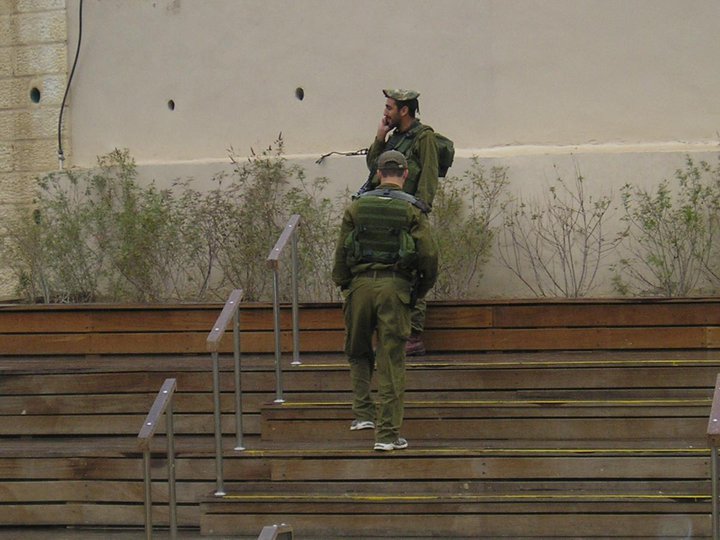 ISRAEL/PALESTINIAN TERRITORIES
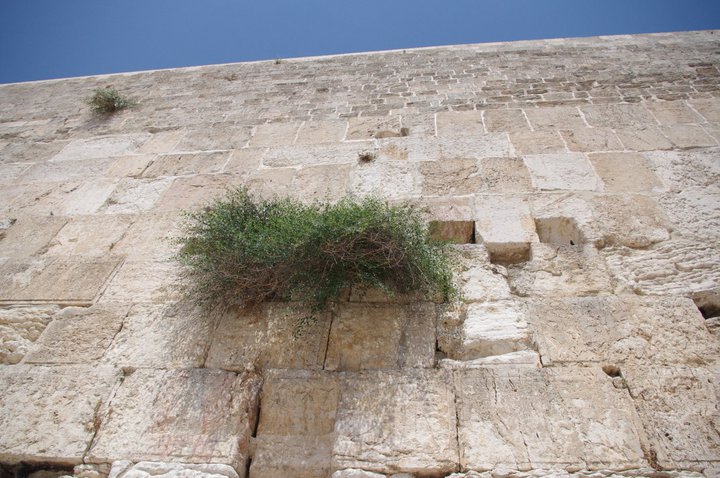 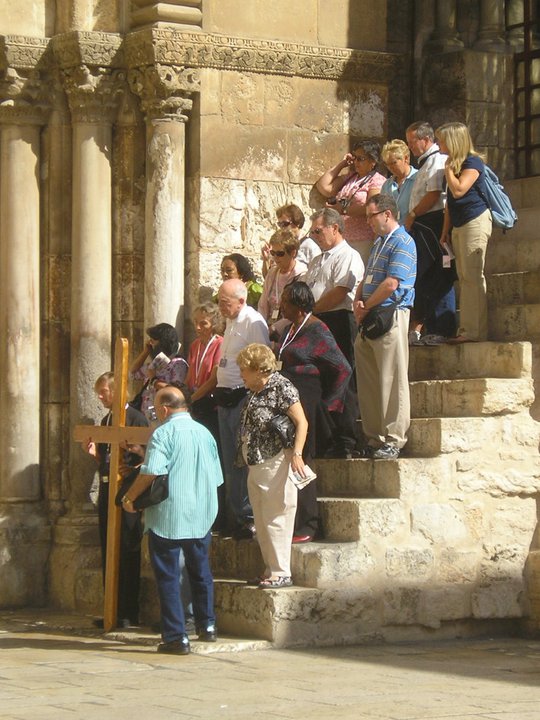 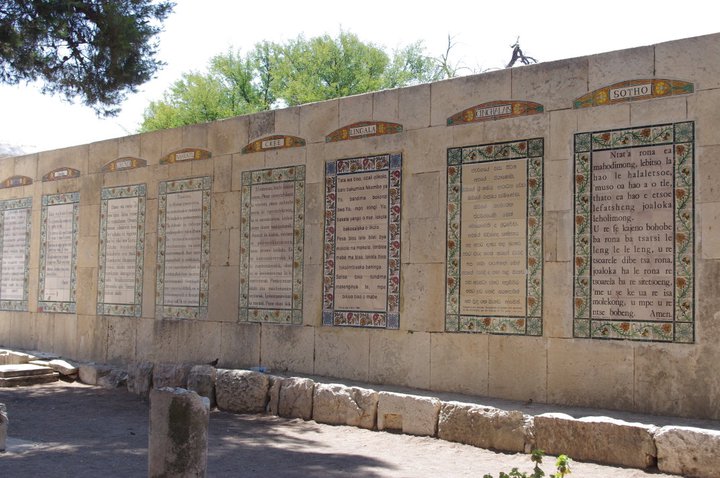 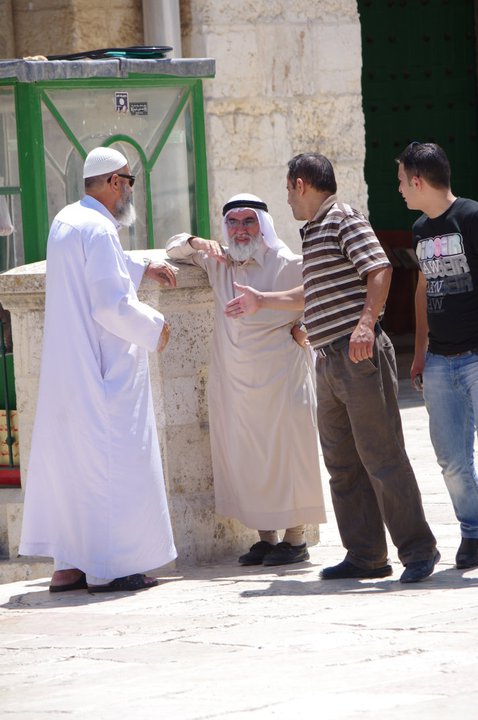 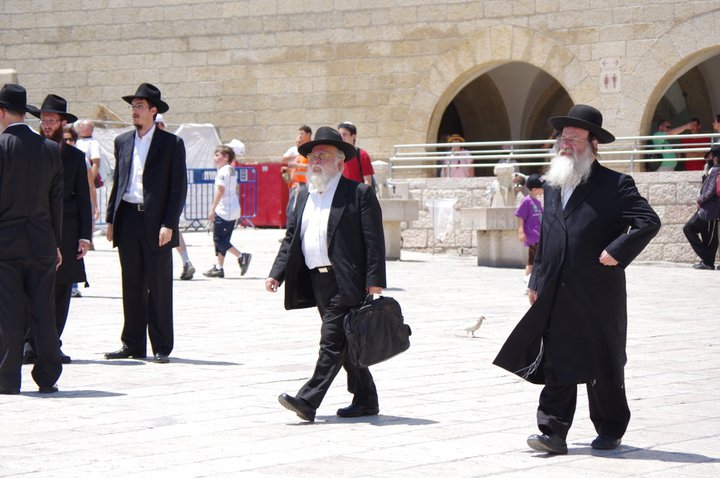 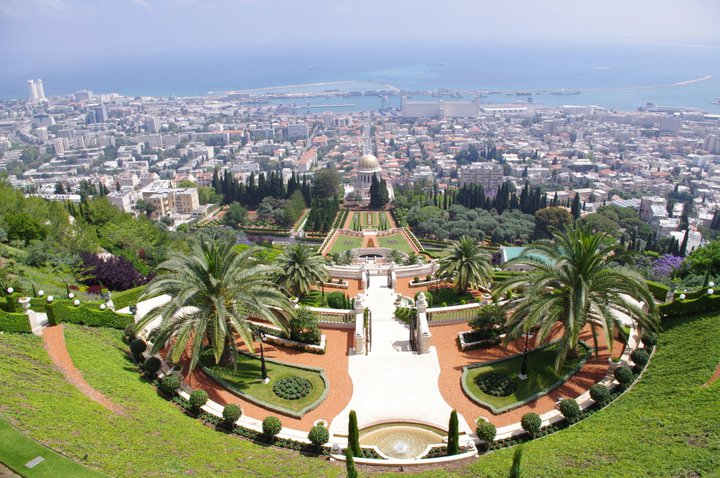 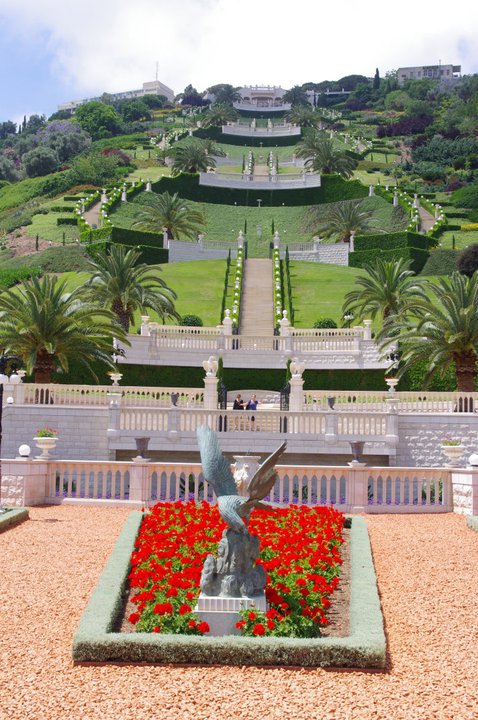 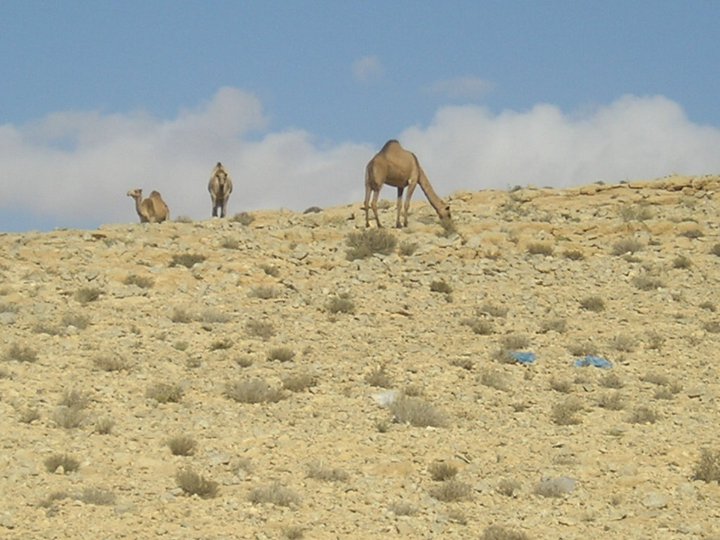 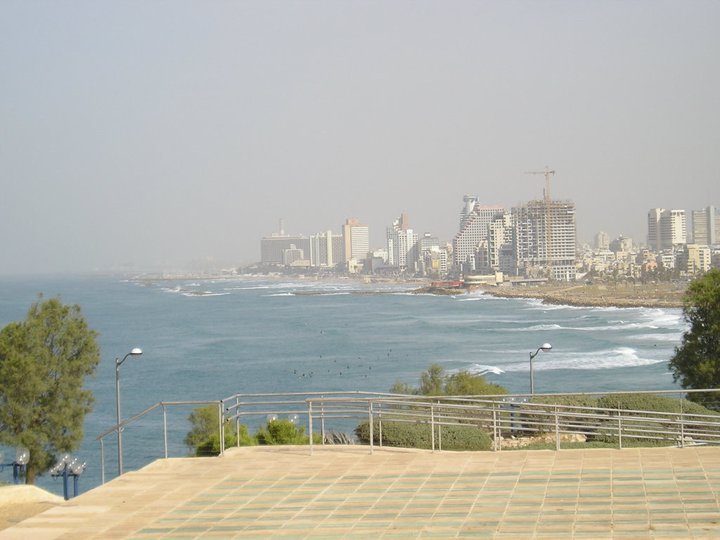 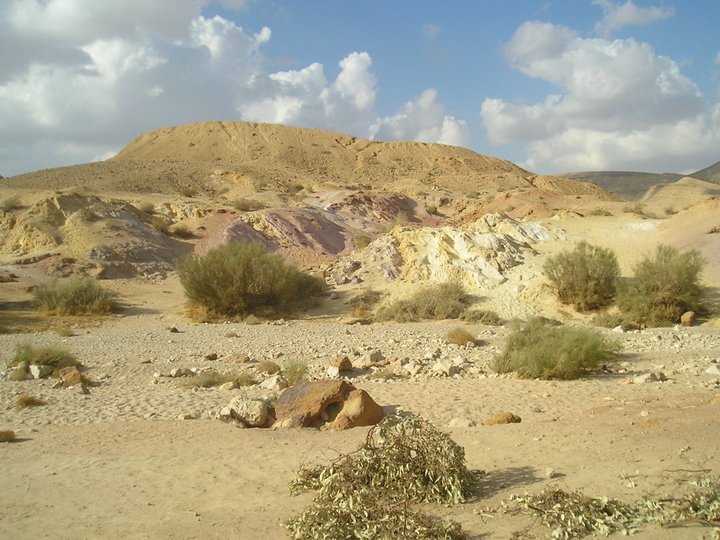 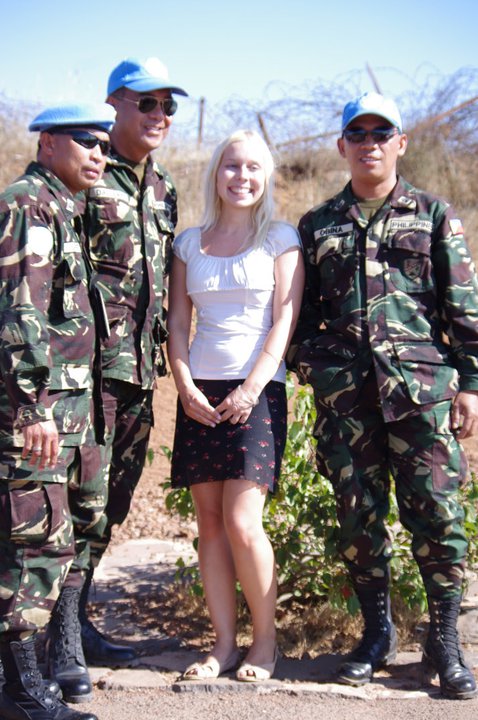 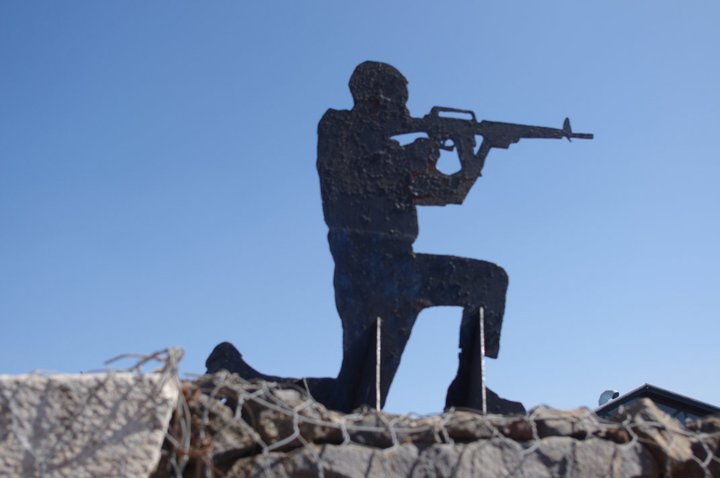 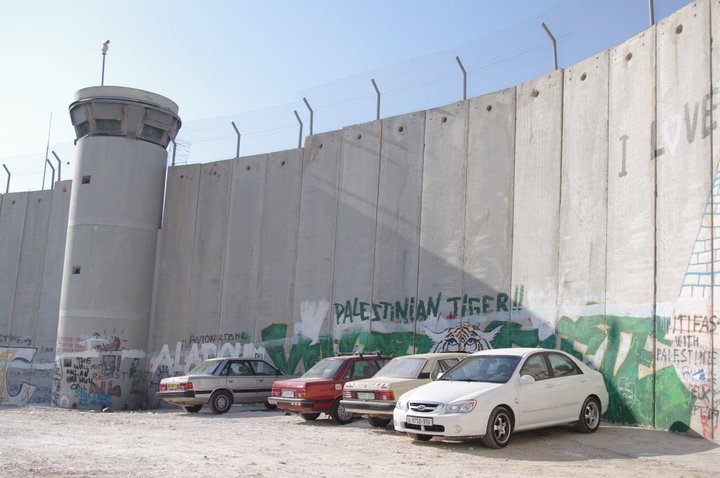 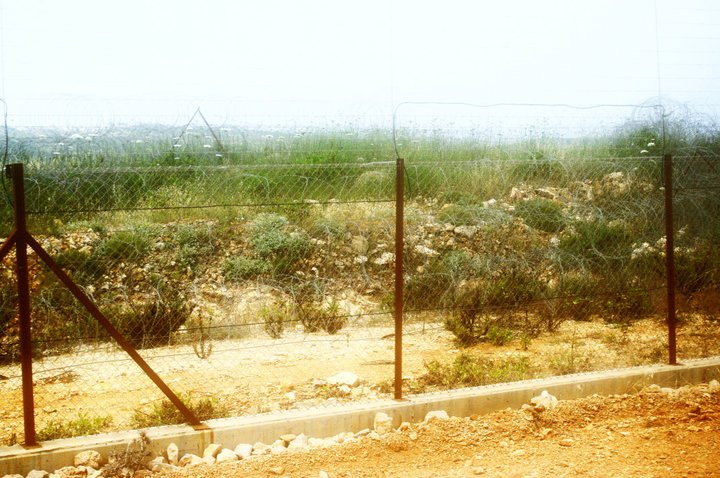 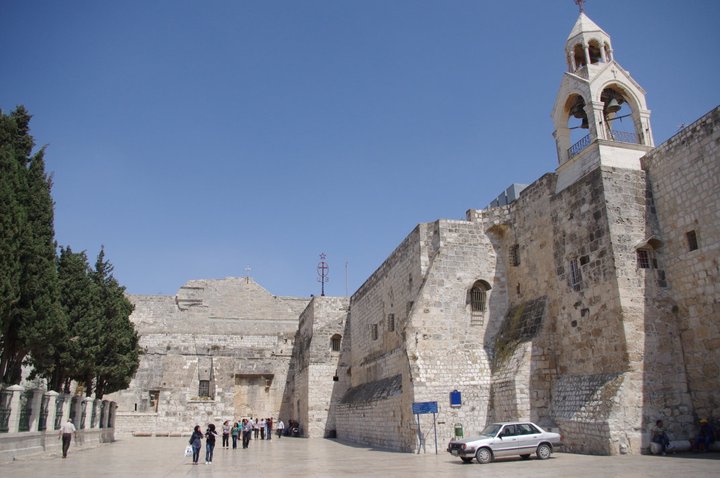 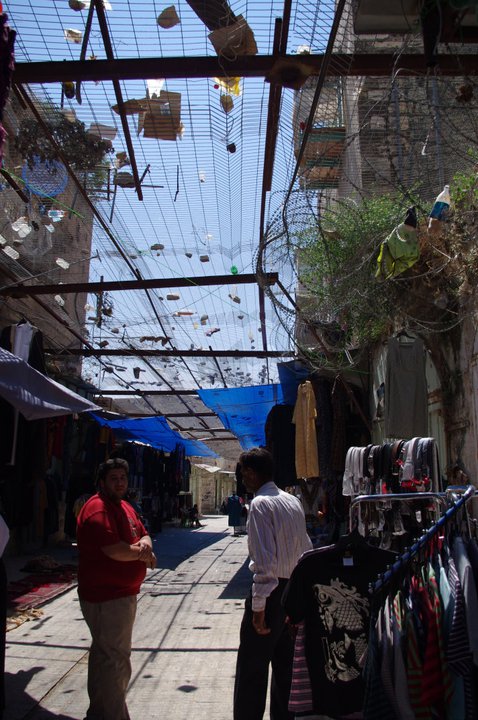 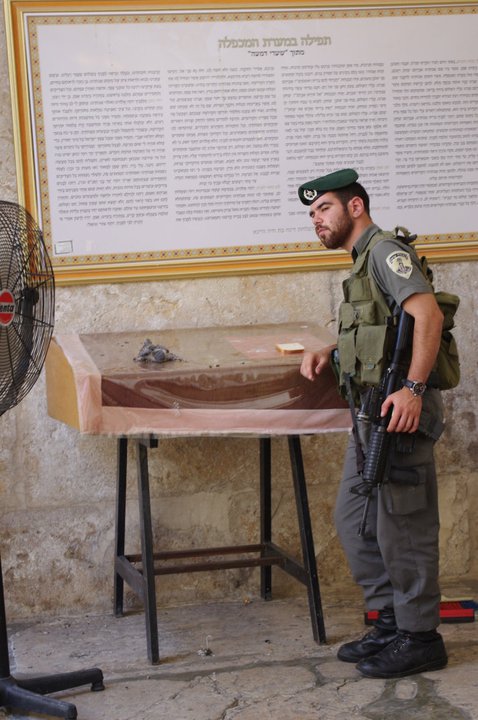 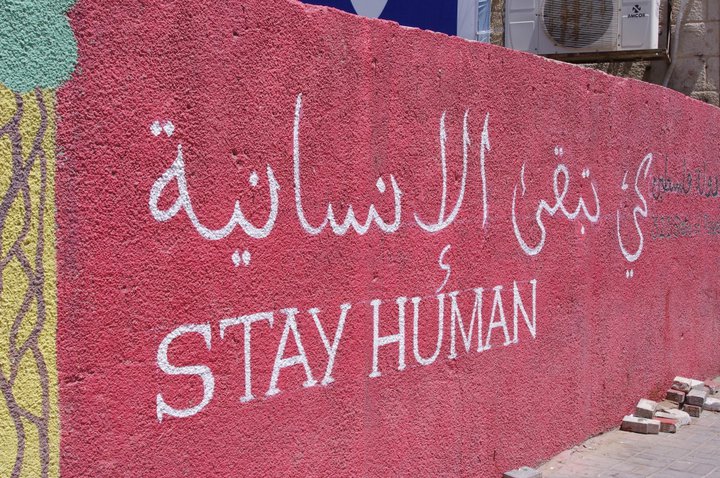 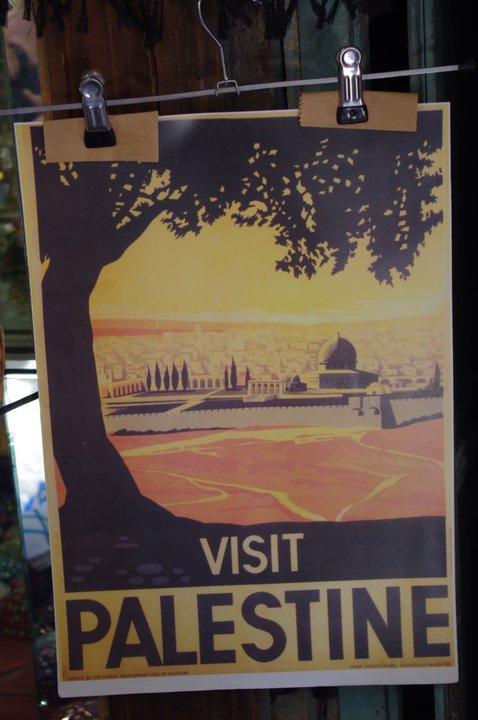 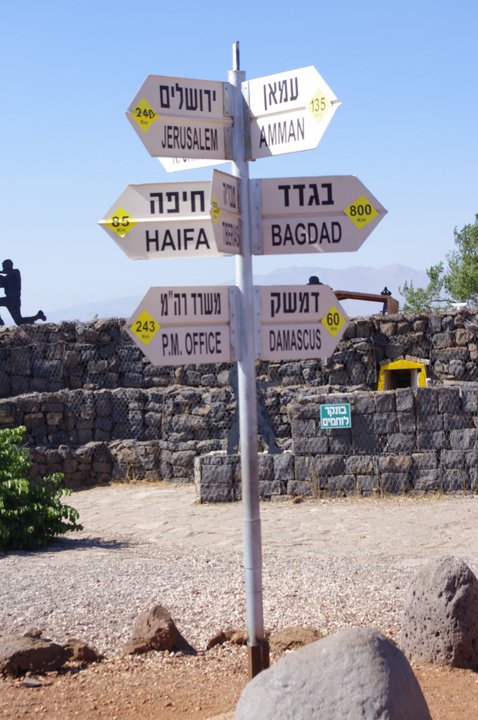 THANK YOU FOR YOUR ATTENTION